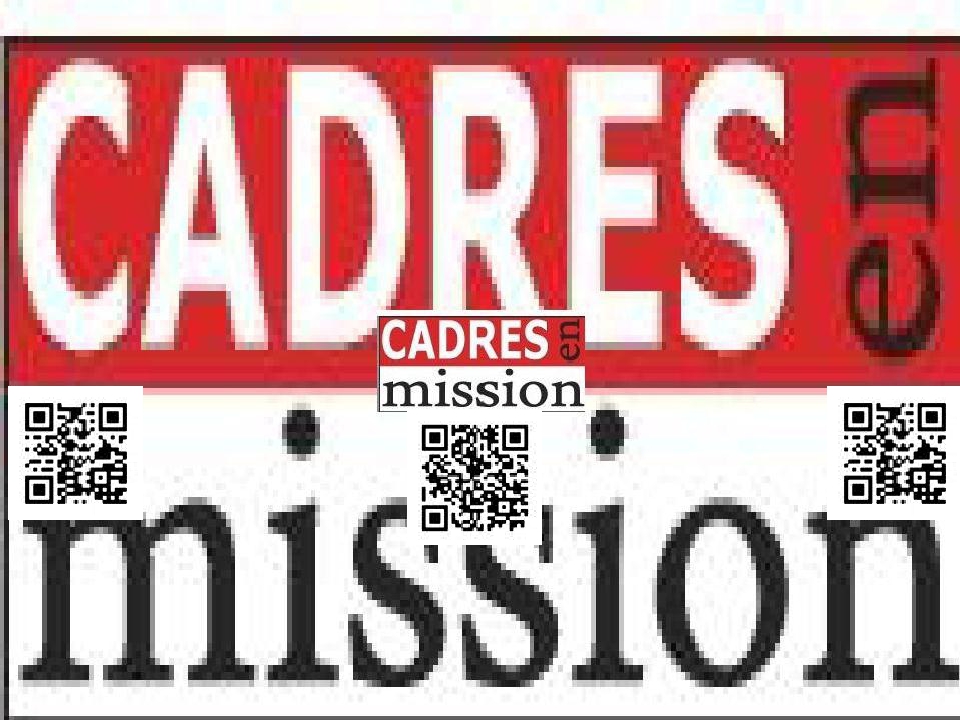 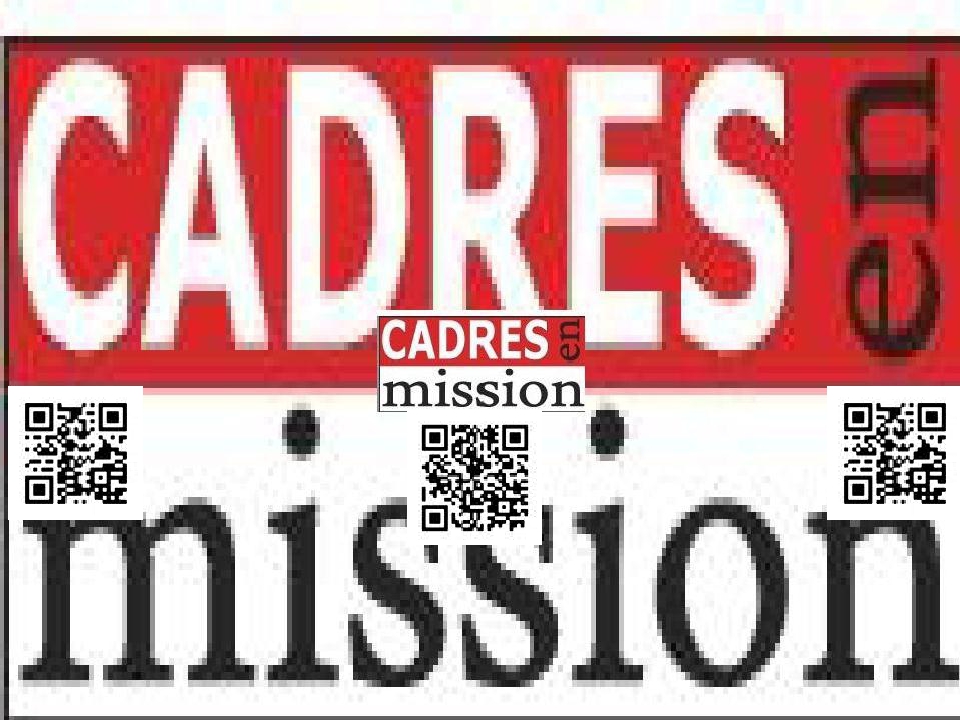 Lessonsat Home
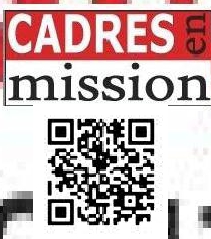 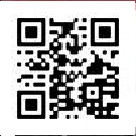 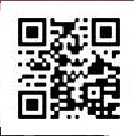 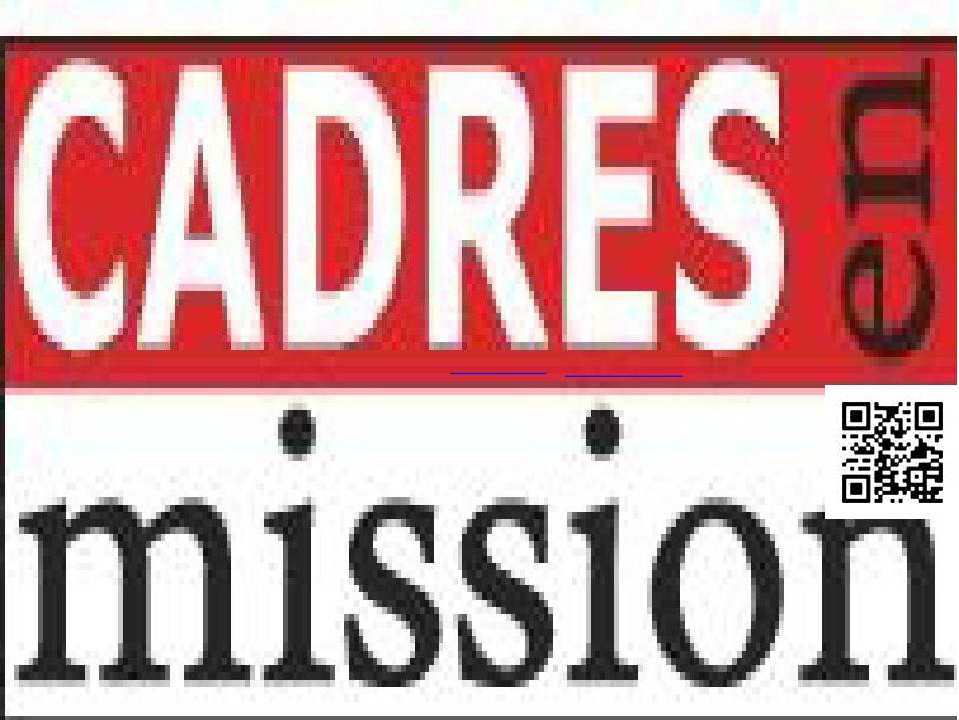 Dear Sirs,
Itisgoodtoensuregoodstudytoyourchildren.Theactualschoolsystemdoesnotallowthemtoreachtheobjective.Therearetoomanychildrenper
classandeveryclassesconsistof2differentlevels.Futhermoreteachersdon’thaveanoughtimeandmeanstohelpalltheirstudents.Moreveractual
privateschoolorganismsaretooexpensiveforchildrenstemmingfrommiddle-classfamilies.Thatiswhytheycannotbehelpedtoresolvetheir
difficulties.
Wecanproposeprivatelessonsathometostudentsfromprimarytosecondaryschools.(chemistry,biology,physics,mathematics,English,German,
Russian,French,Bulgarian).
Forfurtherinformationdonothesitatetocontactusperemailtothefollowingaddresset_neven@yahoo.fr  ortothefollowingphonenumber(+33)
(0)82681 44 04oragain onskypetothefollowingpseudoscheret_laurent   orneli.tomova3
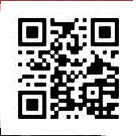 You can alsojoin uson the following links :
http://profil.cadremploi.fr/laurent.cheret.1
http://profil.cadremploi.fr/neli.cheret
Clickonlyon« Contact» tosendthe message.
All questions will be treated quickly ,and with discretion.
Best Regards,
All the Teamof ET NEVEN
http://www.cheret.tk
Ourpresentationfilescanbedownloadedonthe followinglinks:
http://hydroculture.monforum.net/upload2/upload_fichier/Presentation_Laurent_CHERET.pdf
http://hydroculture.monforum.net/upload2/upload_fichier/Presentation_Neli_CHERET.pdf
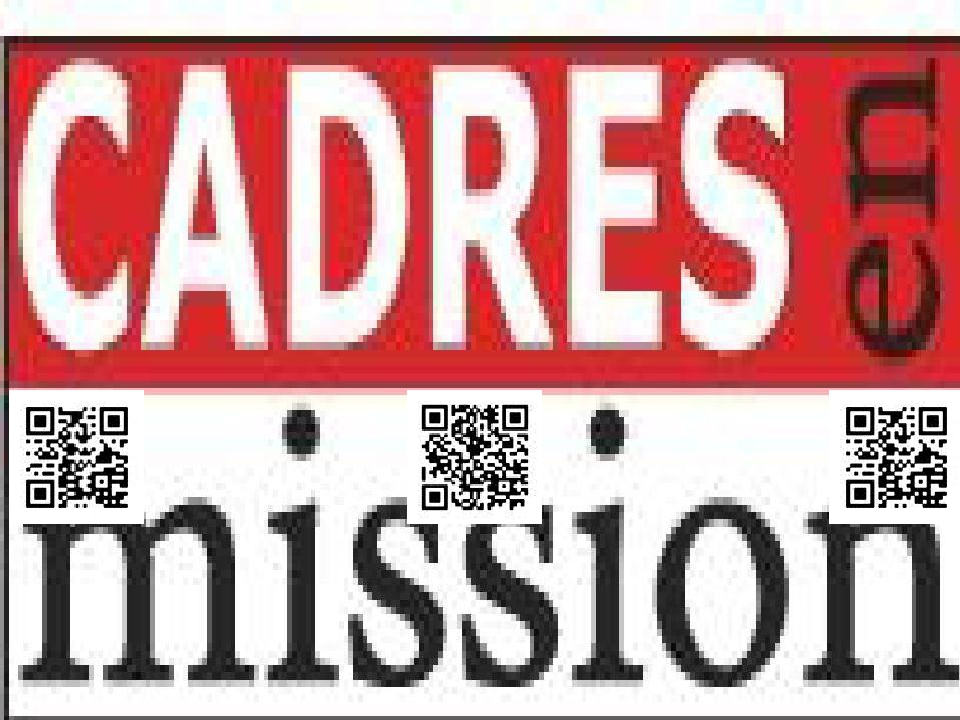 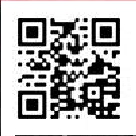 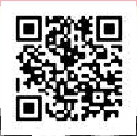 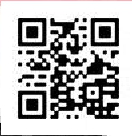